Weekly Lesson Plan      THEME: Transportation
*Affiliate links
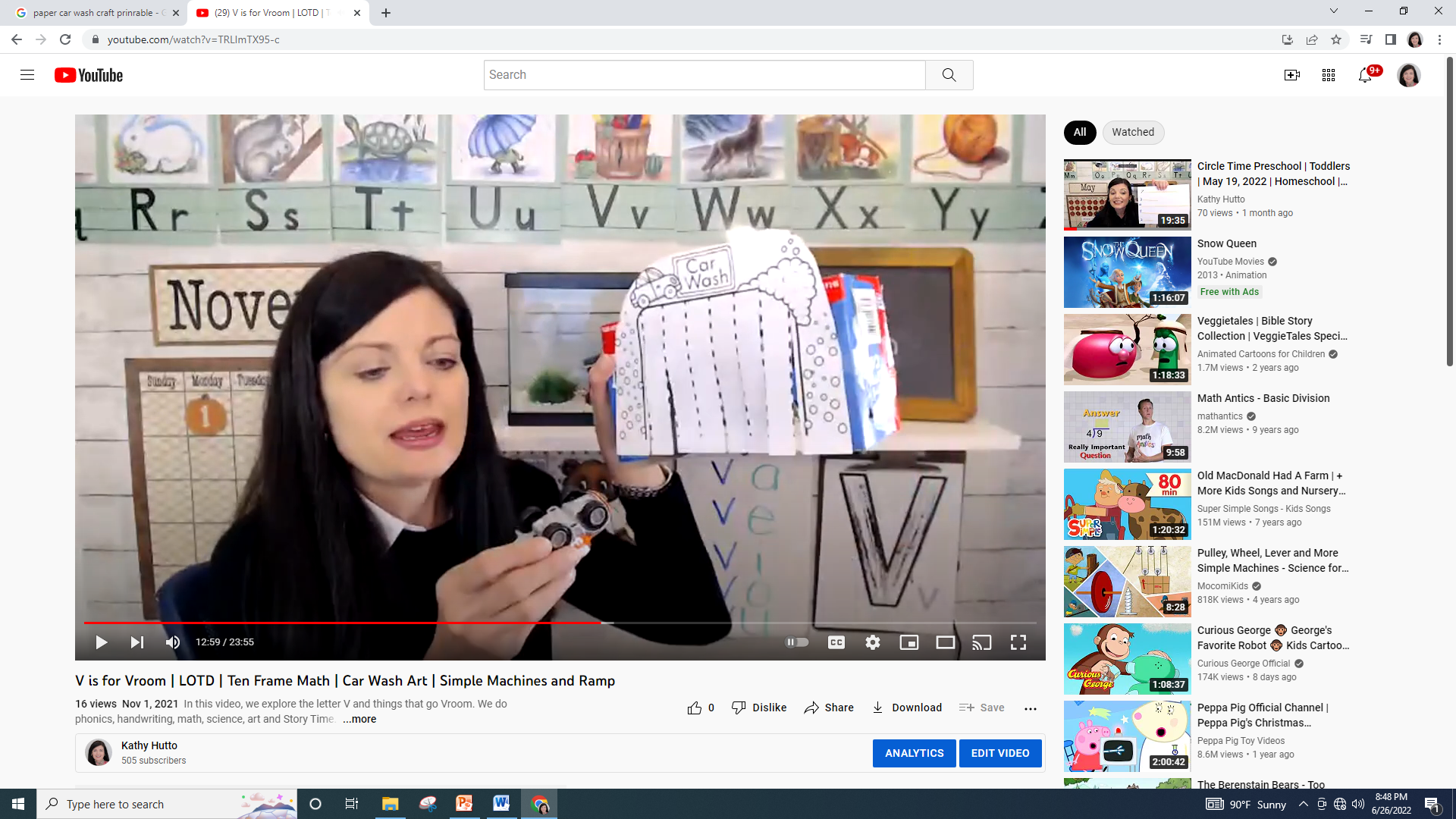 Supplies: (optional)

Monday – car wash
Paper car wash printable or piece of white paper, scissors, small box such as a cracker box

Tuesday – toilet roll car
Empty toilet roll, paint or markers, paper, scissors

Wednesday – hot air balloon
Hot air balloon printable or draw one, cotton balls and clothes pin or dot markers, paint


Thursday – egg carton boat
egg carton-half, straw, paper for sail


Friday – homemade rocket
Rocket printable (or draw one), 
paper, tape, scissors, straw
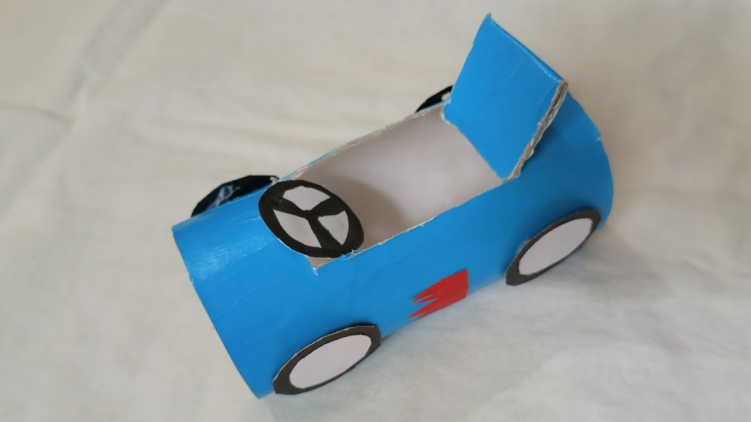 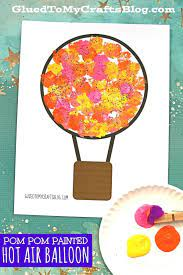 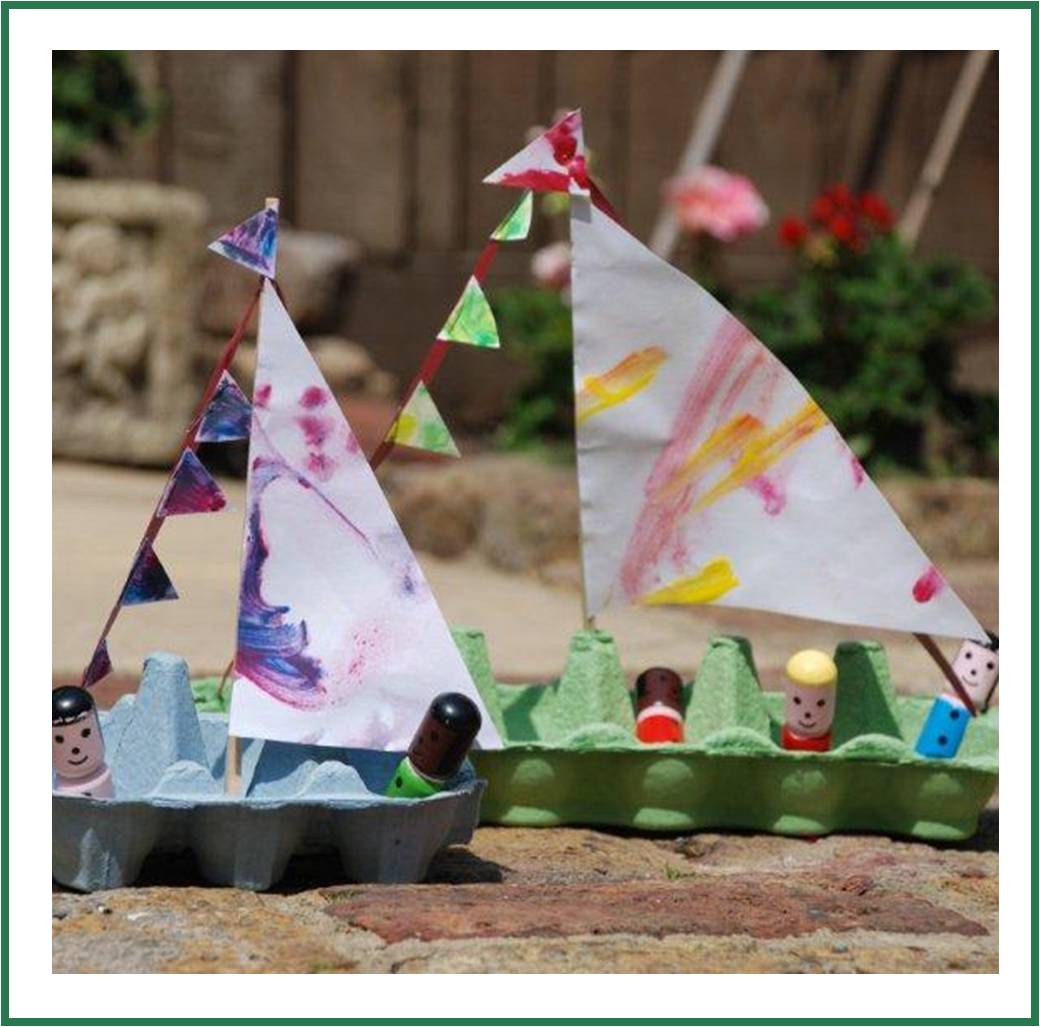 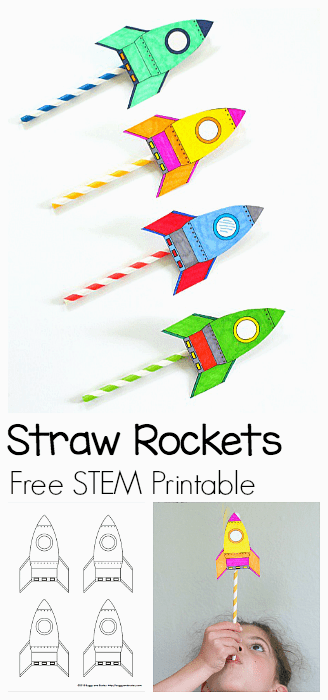 Monday-Math
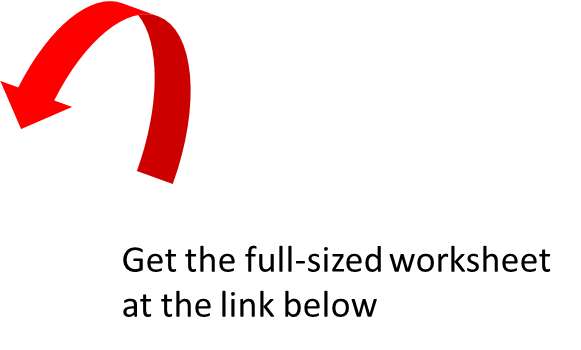 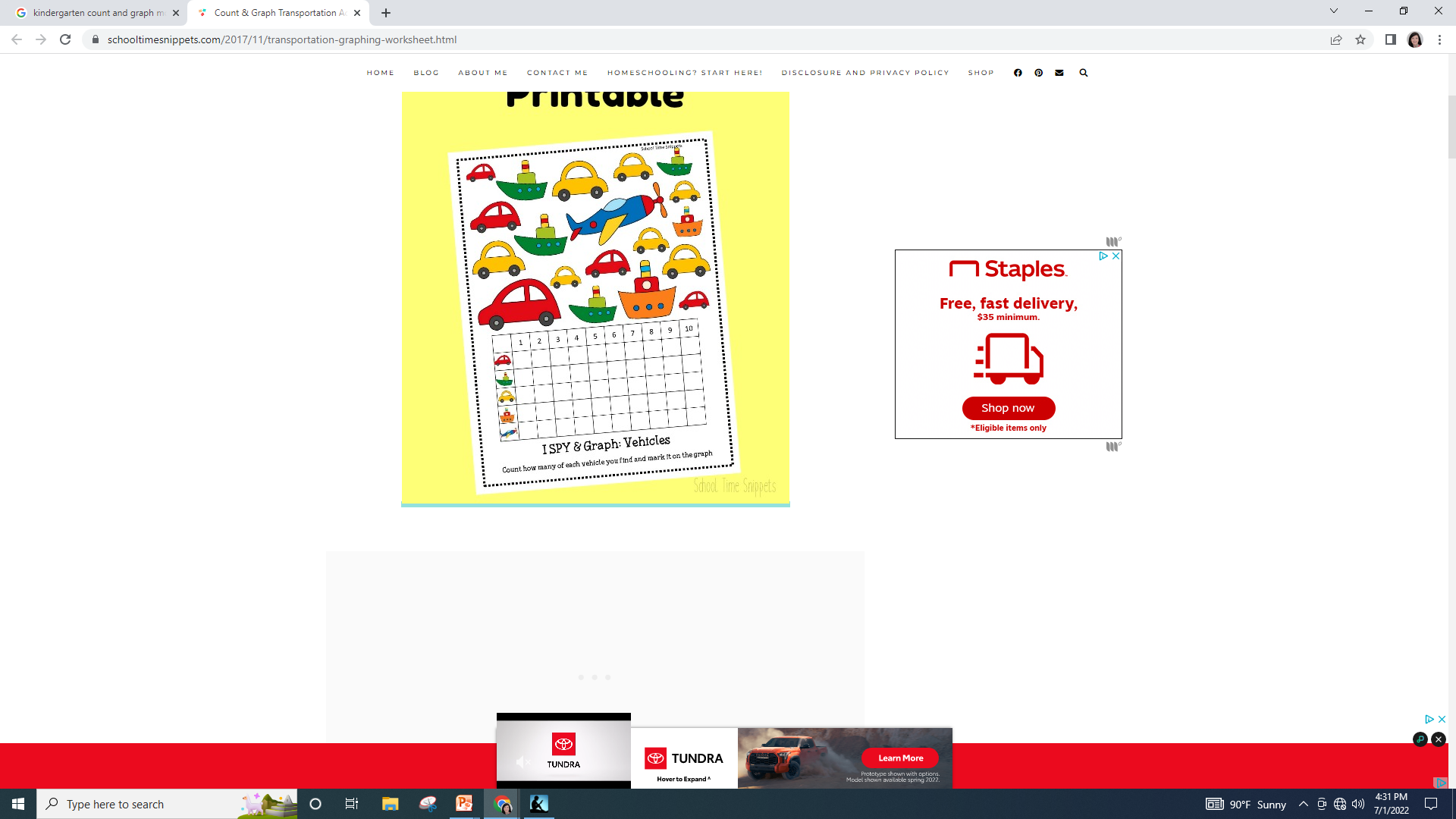 https://www.schooltimesnippets.com/2017/11/transportation-graphing-worksheet.html
Note: This worksheet is different from the one shown in my YT video.  I could
no longer find the original worksheet.
Monday-Art
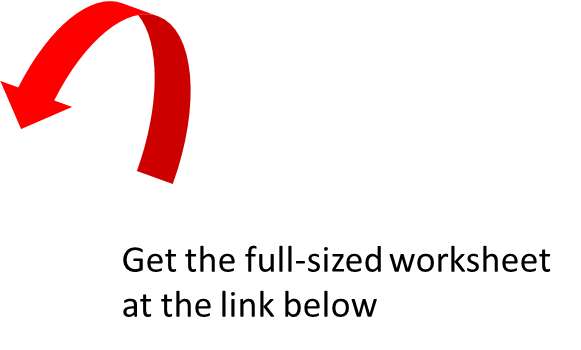 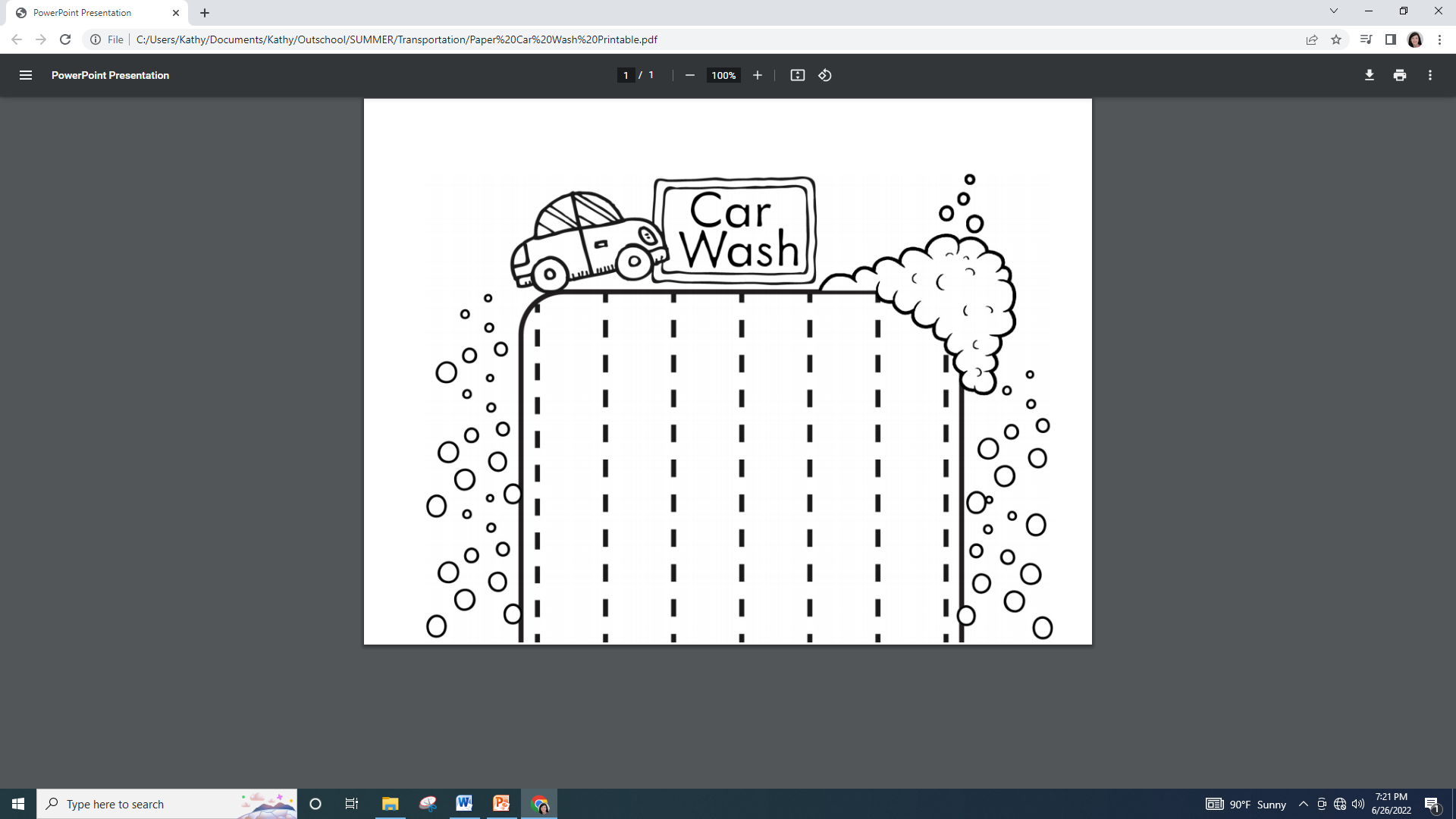 https://www.teacherspayteachers.com/Product/Transportation-Preschool-Kindergarten-Activities-Fine-Motor-Skills-4287004?gclid=Cj0KCQjwtvqVBhCVARIsAFUxcRv-IpGnvAreK9u9EnN-gKVcealhVvXmK4zJBUb6trbvPjtjWzuAoD4aAkiYEALw_wcB
*This worksheet is in a set for $4. You could also use a piece of regular paper 
and cut straight lines.  Most of the worksheets I share are FREE, but this one was 
so cute!
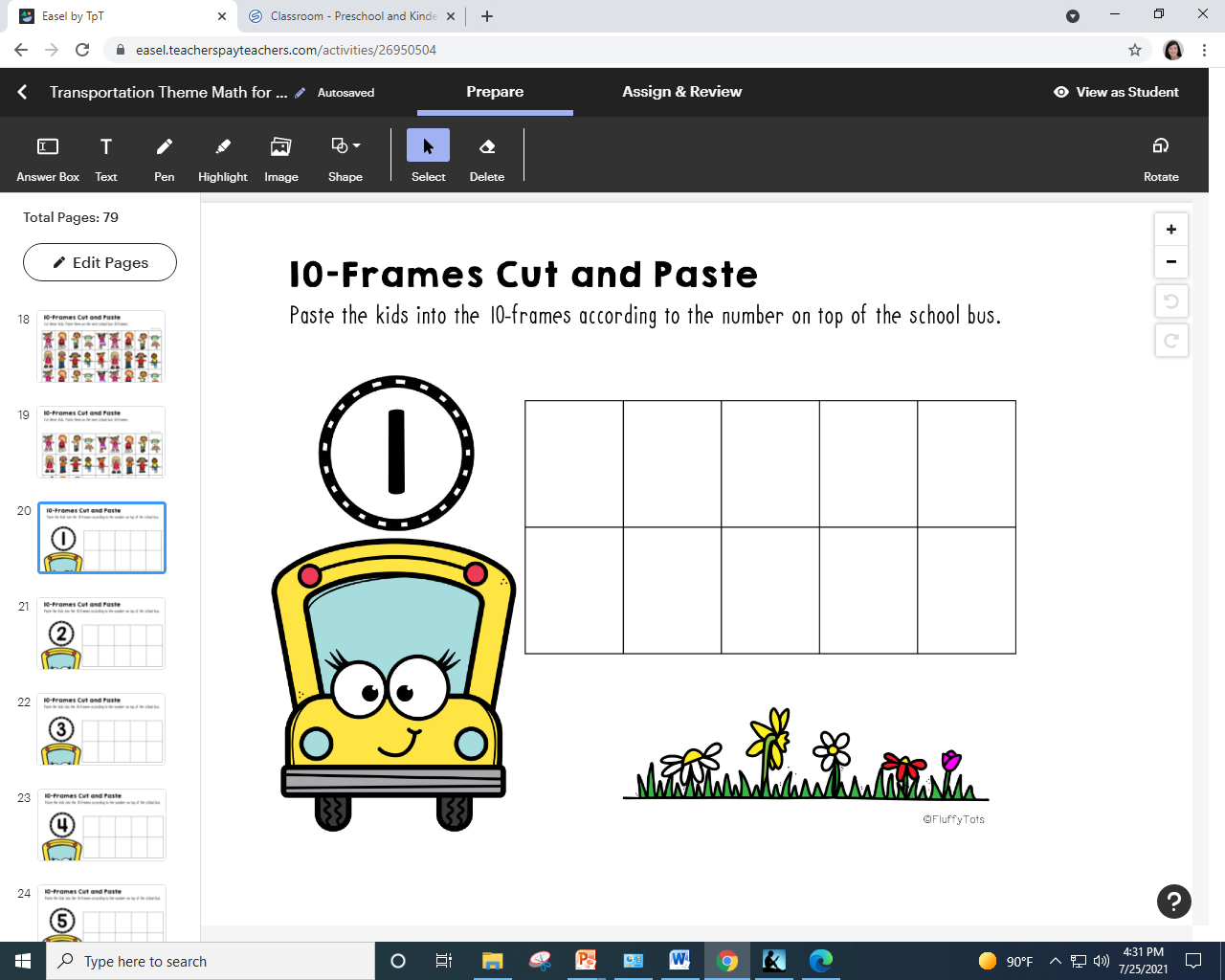 Tues - Math
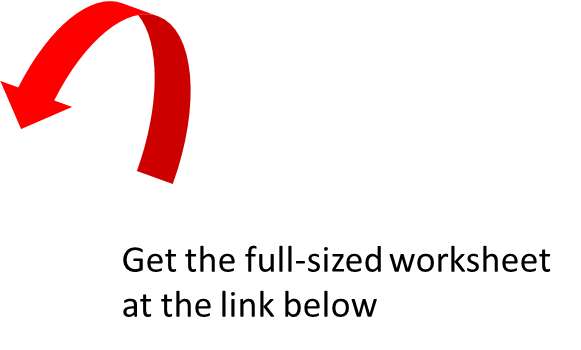 https://www.teacherspayteachers.com/Product/Transportation-Math-Worksheets-for-Preschool-and-Kindergarten-5625056
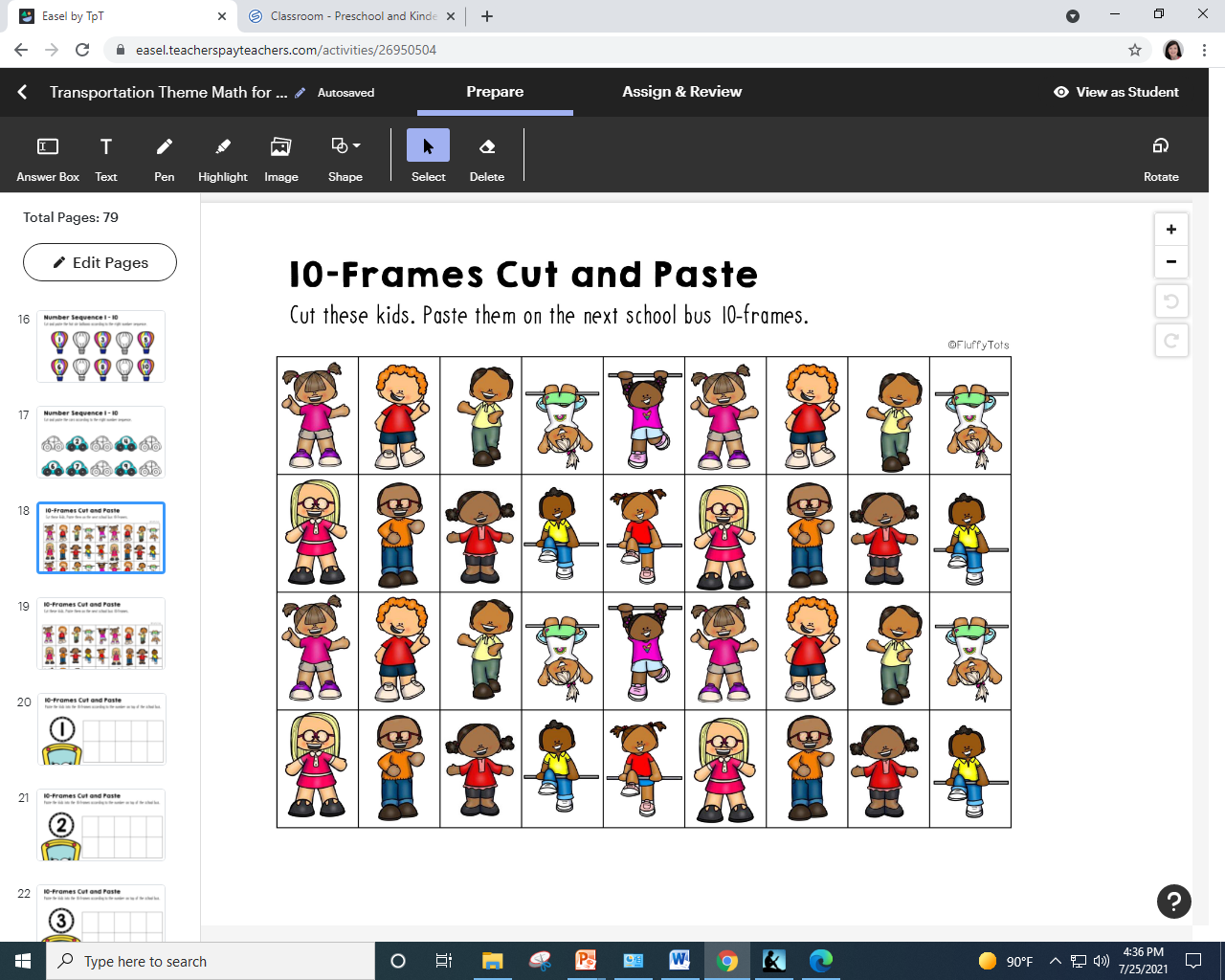 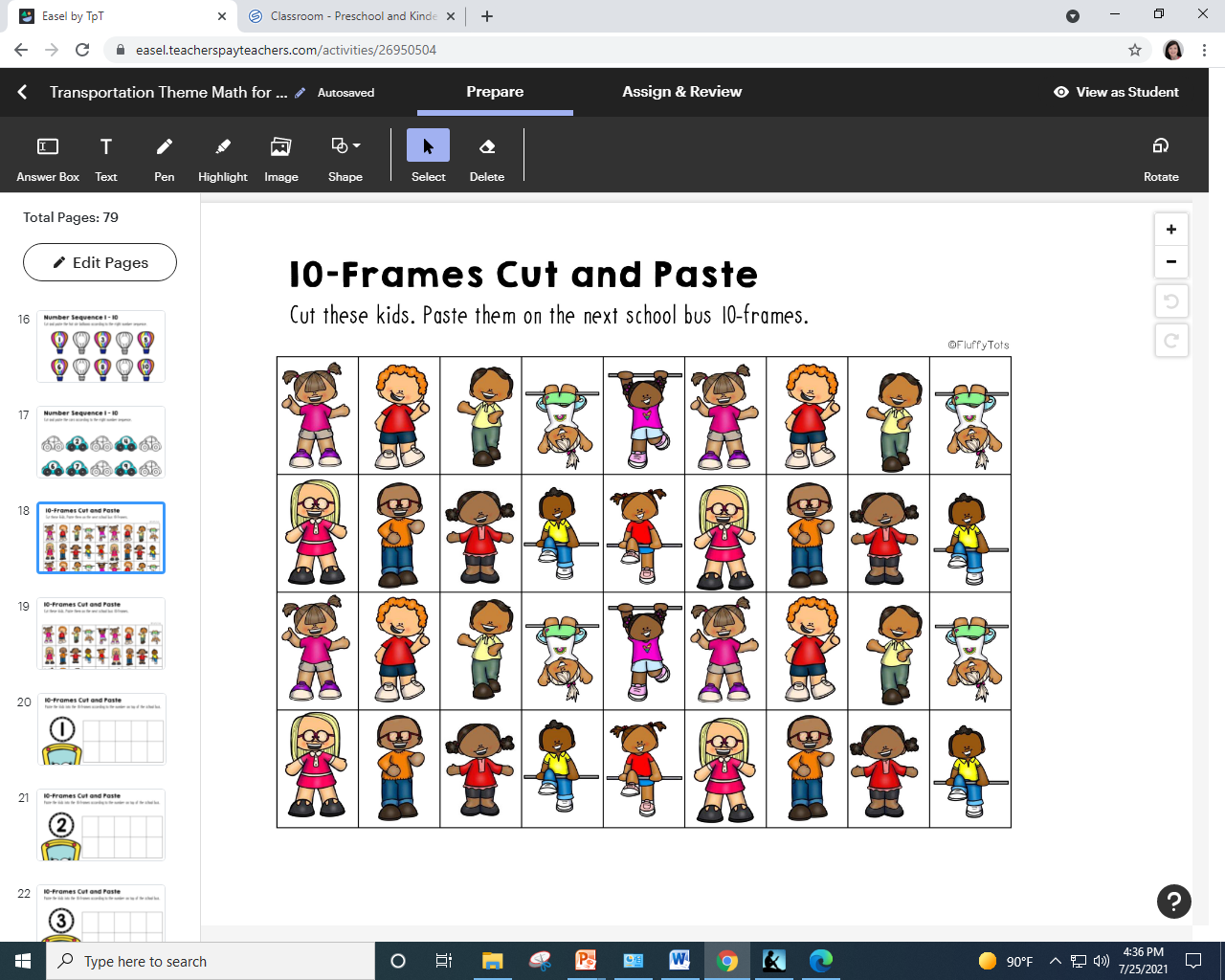 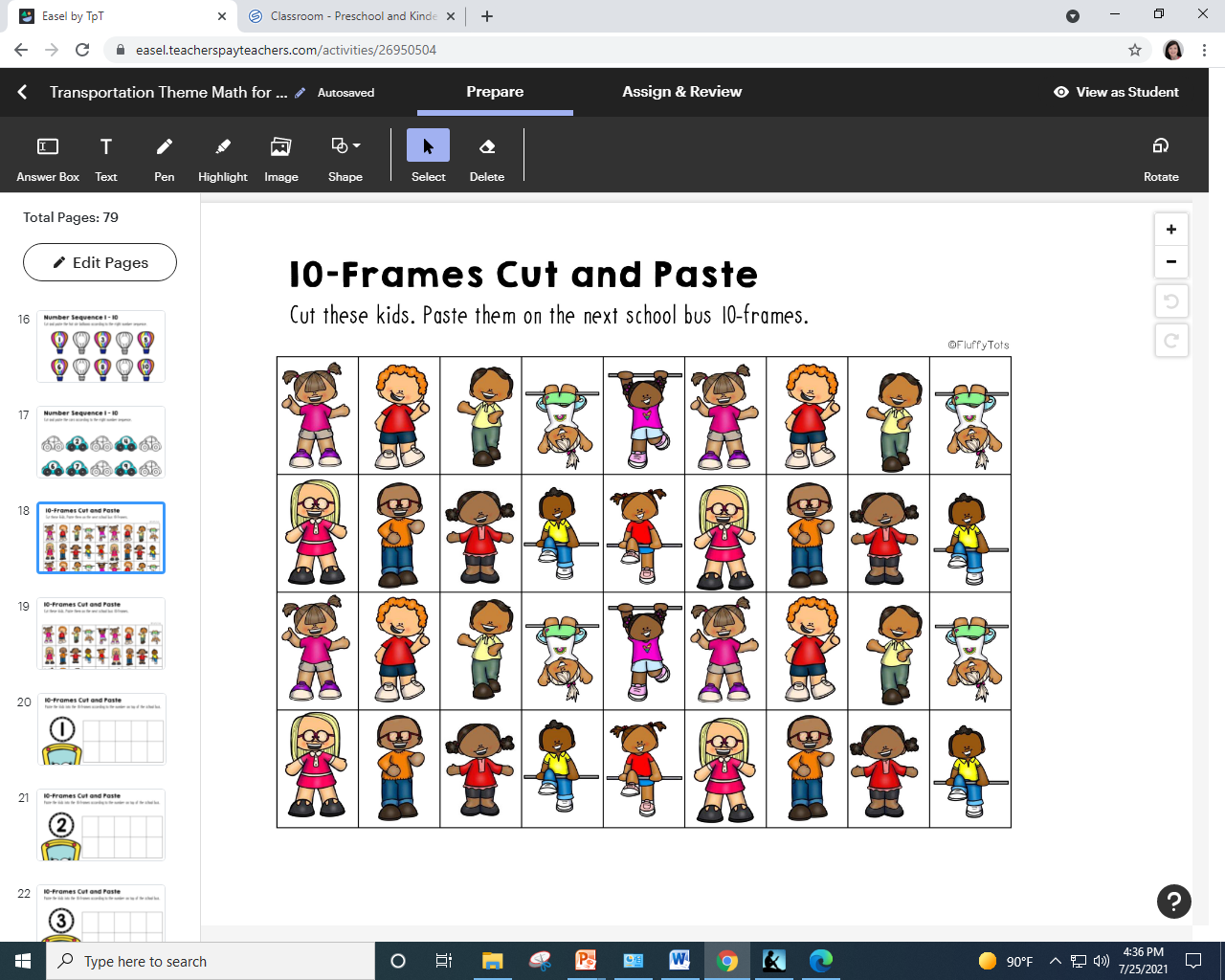 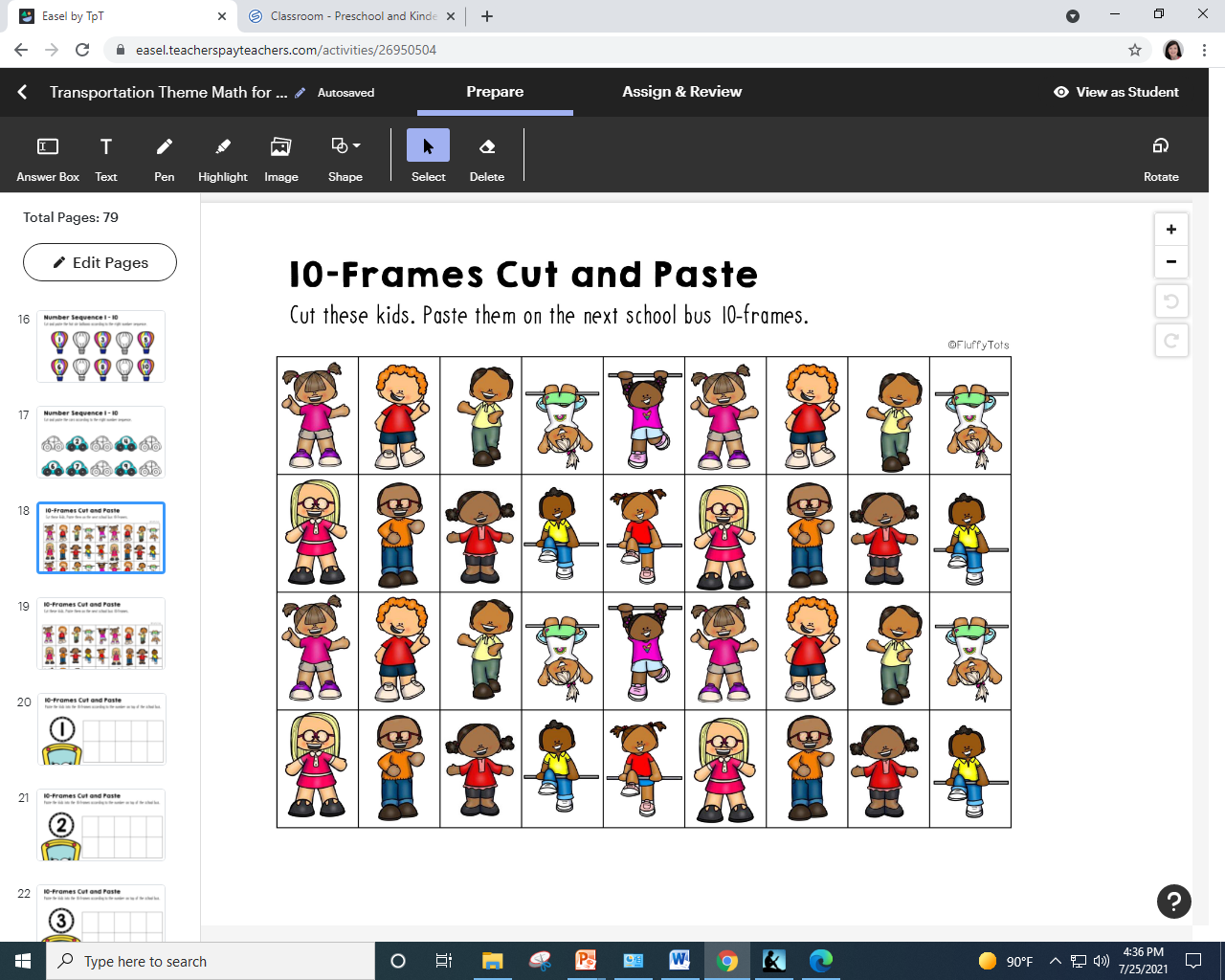 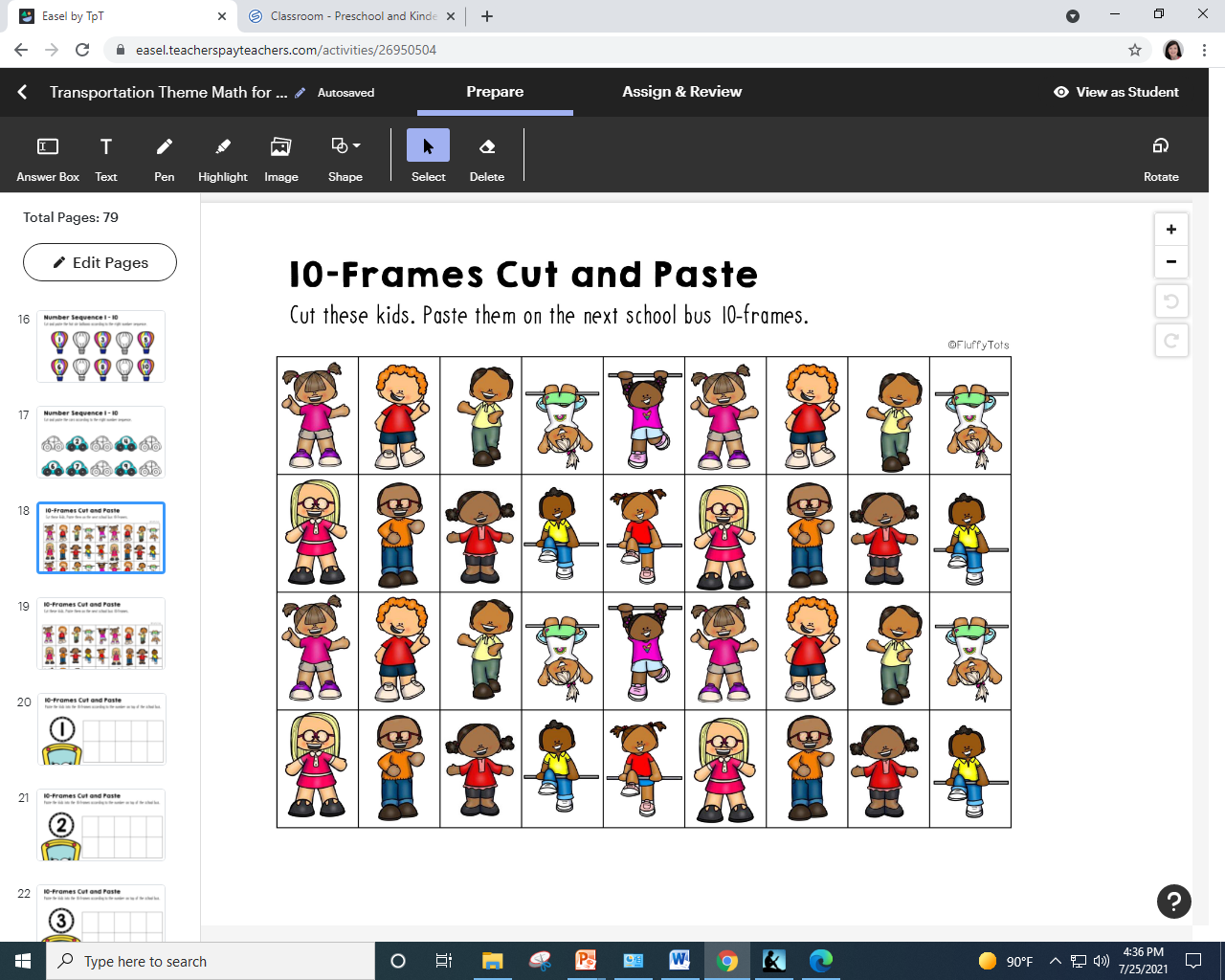 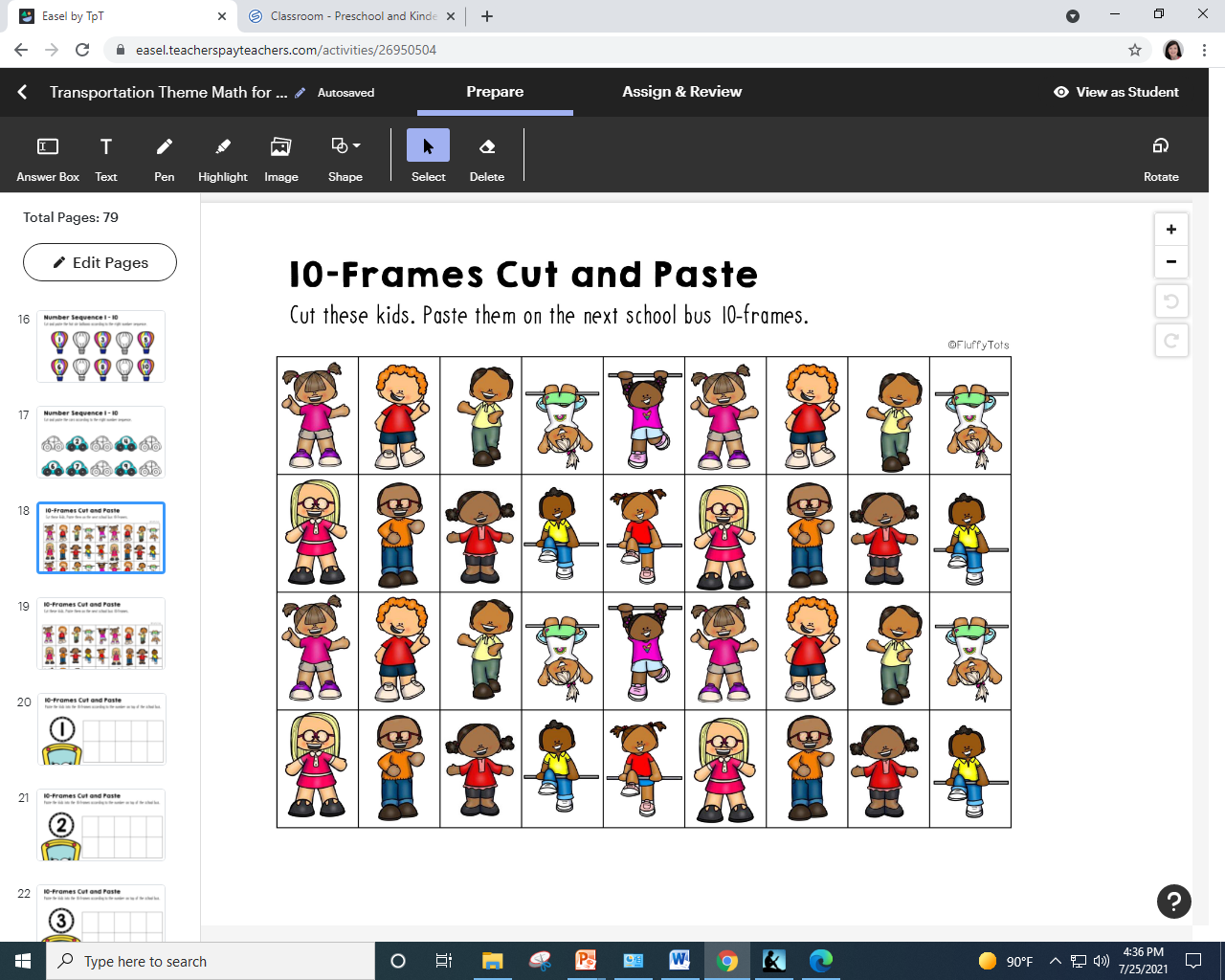 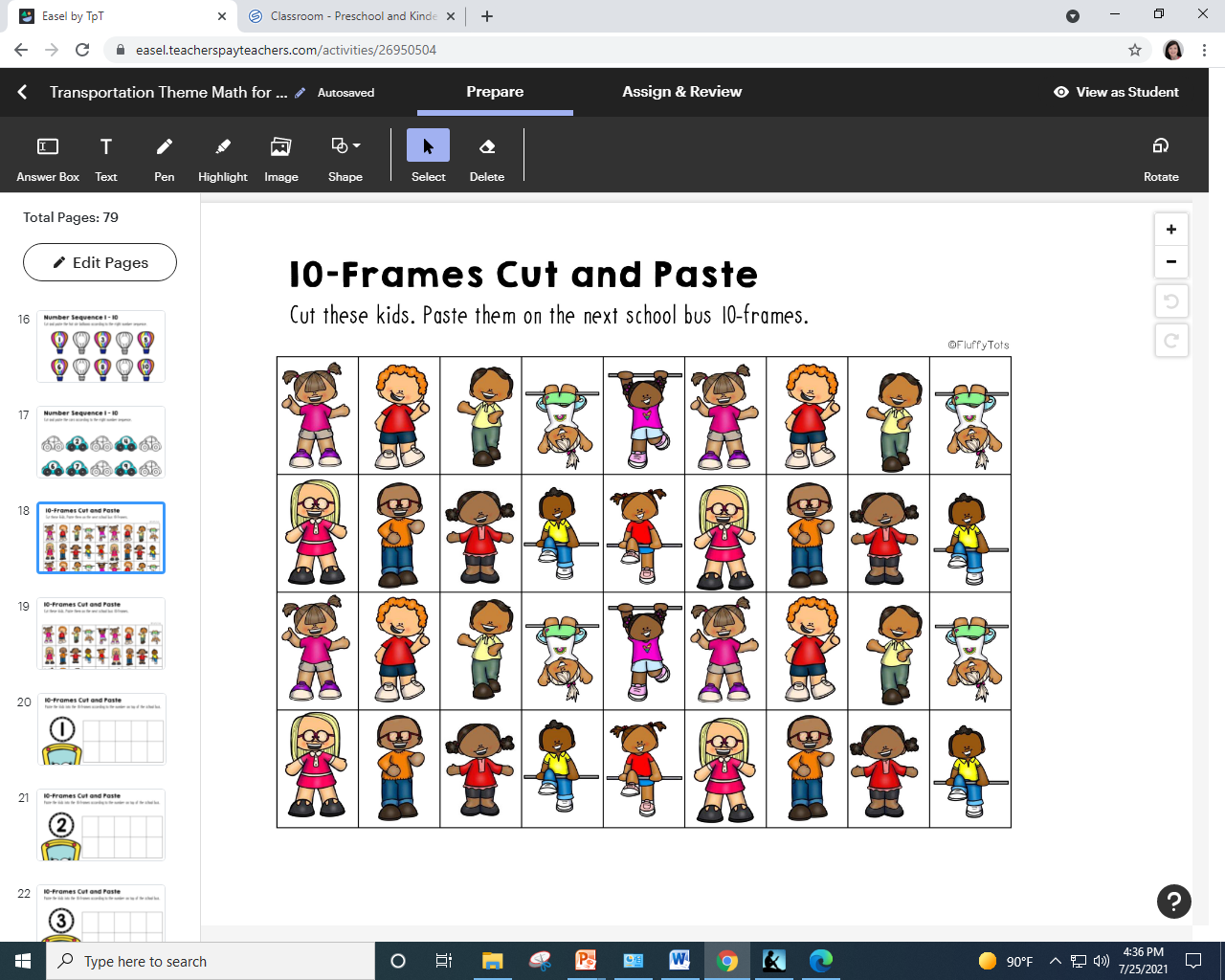 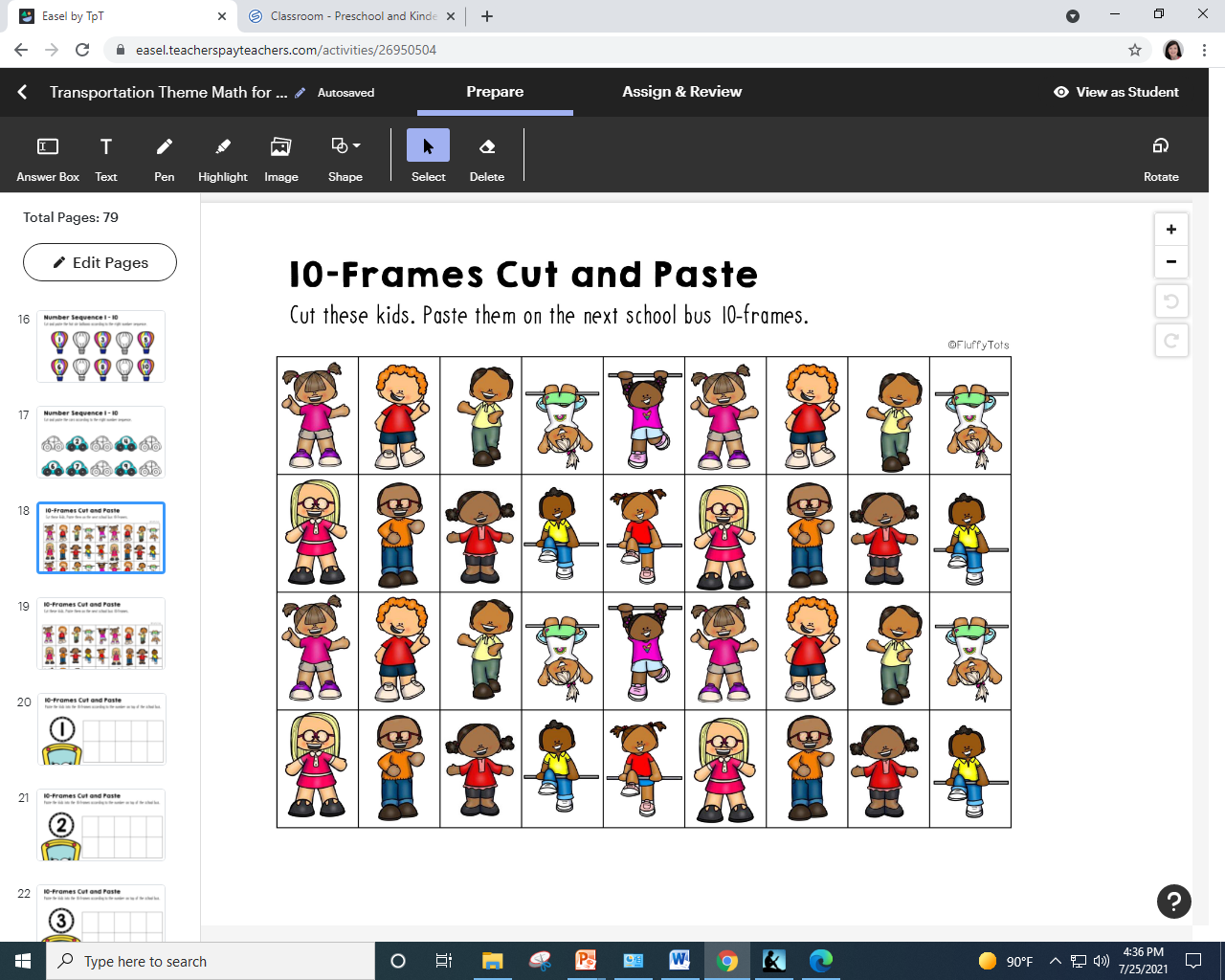 *This worksheet is in a set for $5.50. You could also just print pictures of kids
and draw your own ten frame.
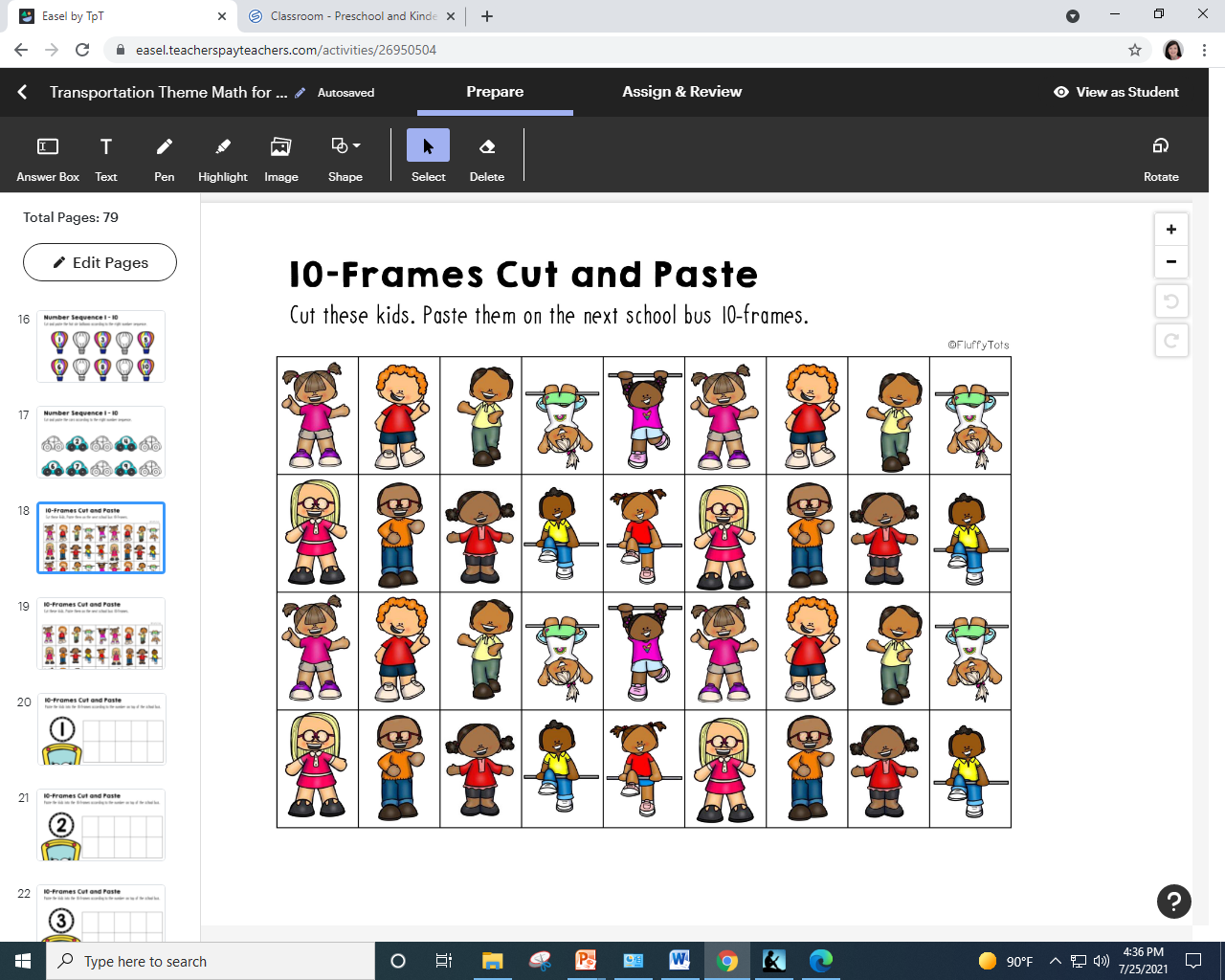 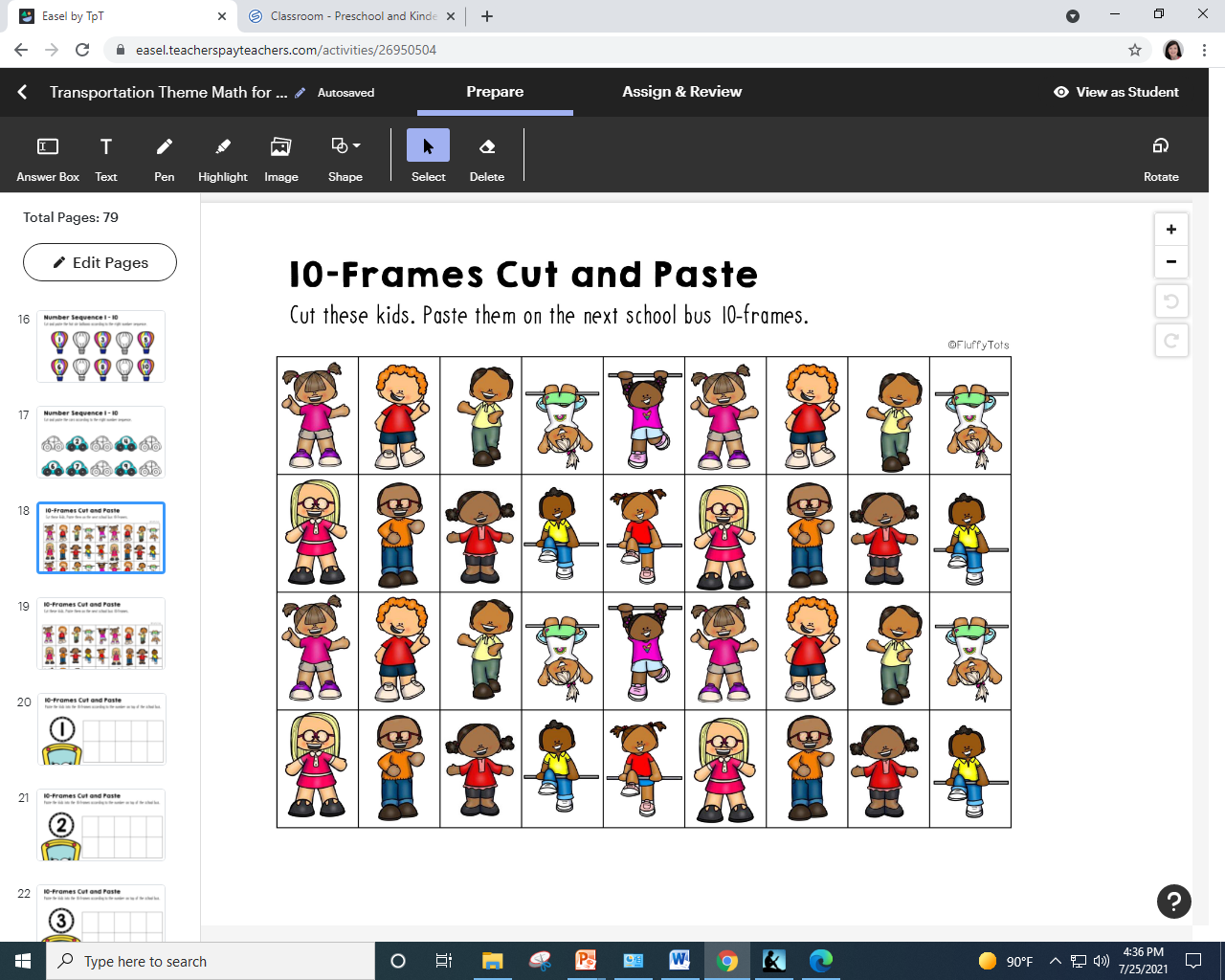 Wed - Math
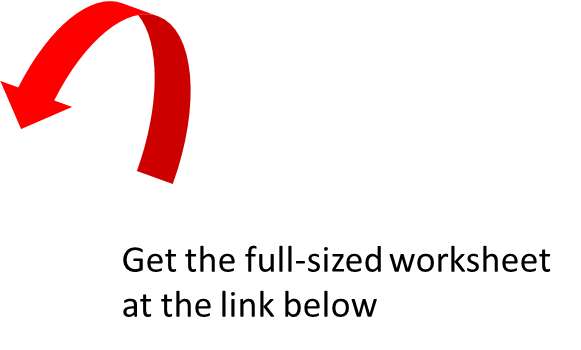 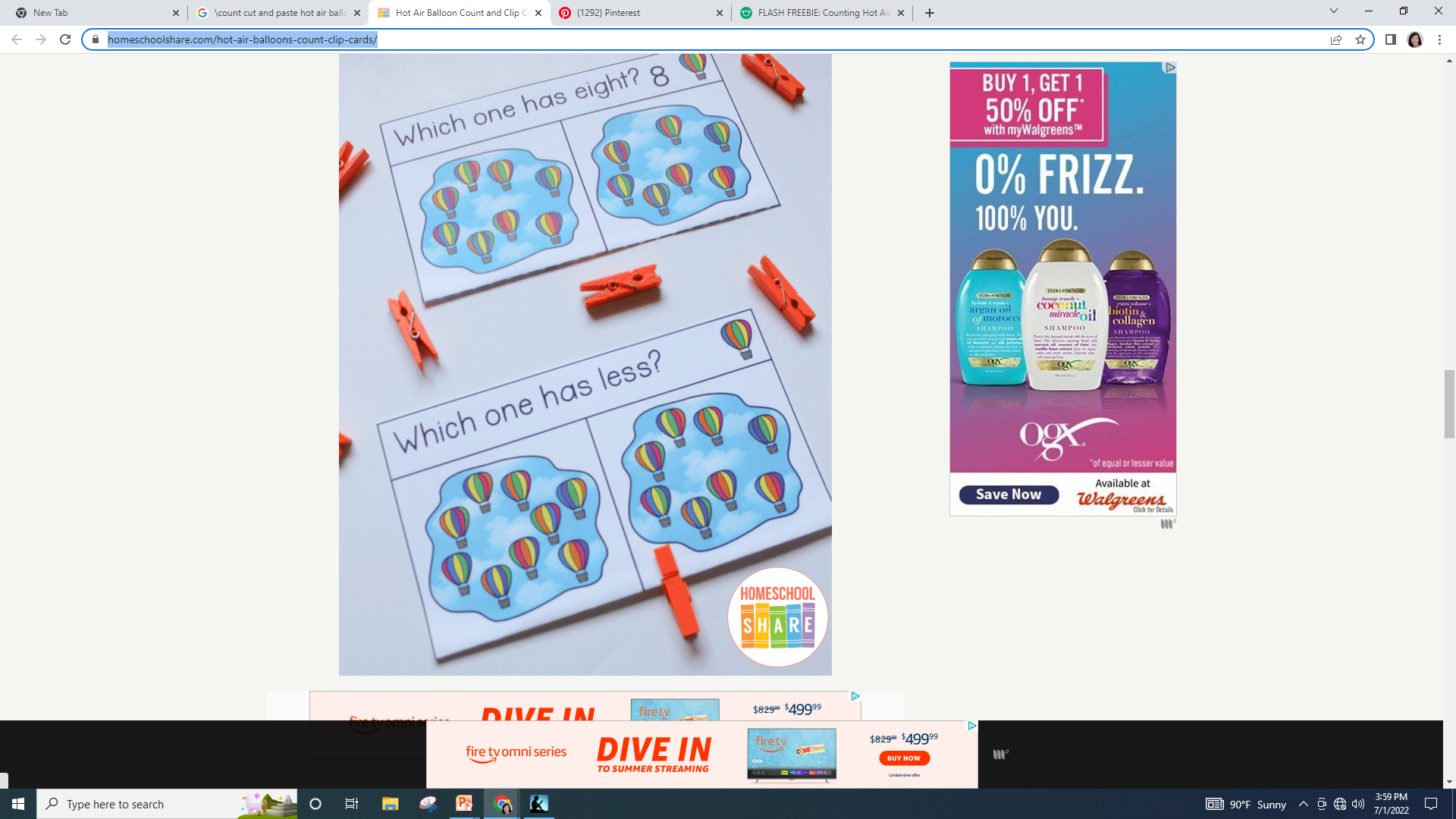 https://www.homeschoolshare.com/hot-air-balloons-count-clip-cards/
Note: This worksheet is different from the one shown in my YT video.  I could
no longer find the original worksheet.
Wed - Art
Thurs - Math
Number Sequence 1-10
Cut and paste the sailboats according to the right number sequence.
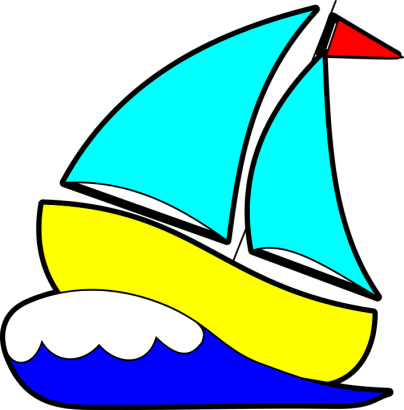 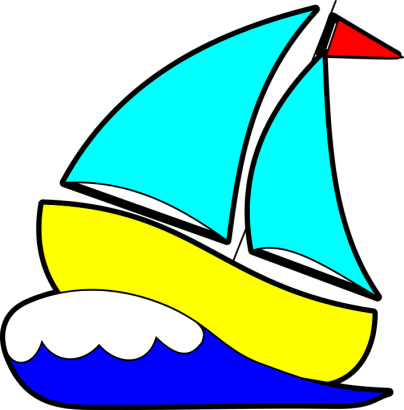 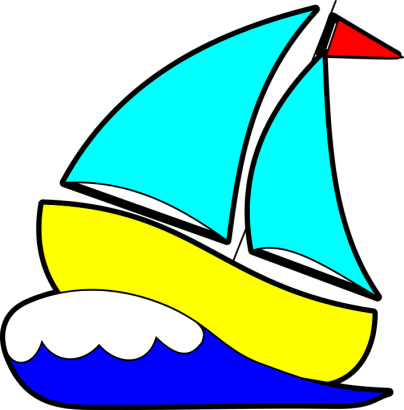 1
3
5
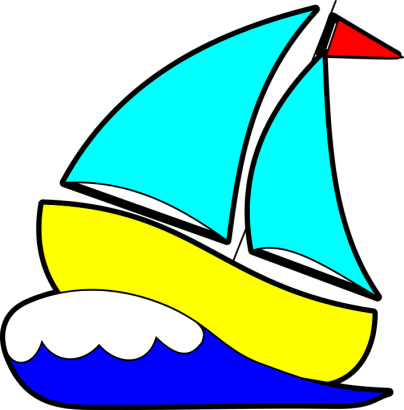 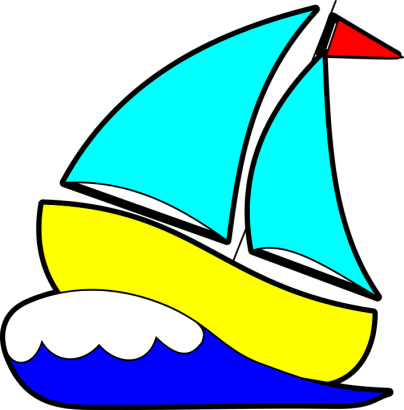 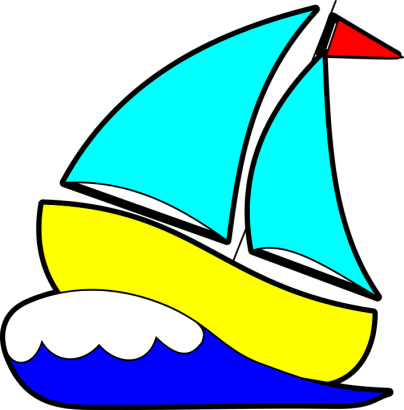 6
8
10
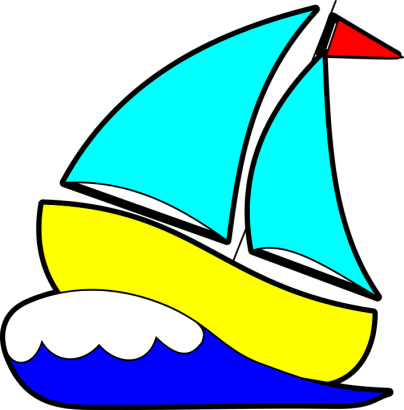 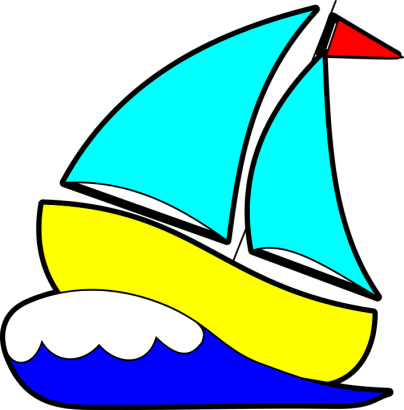 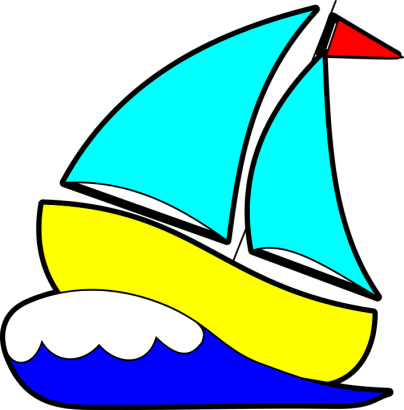 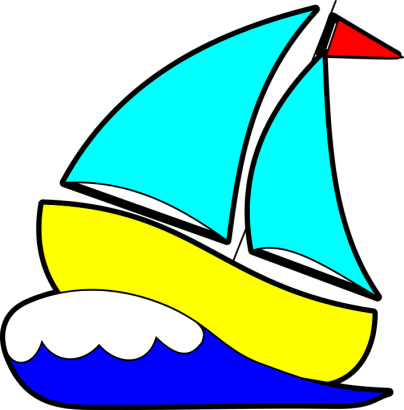 7
4
2
9
Fri - Math
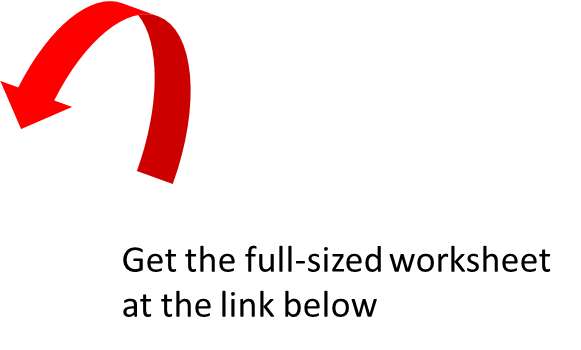 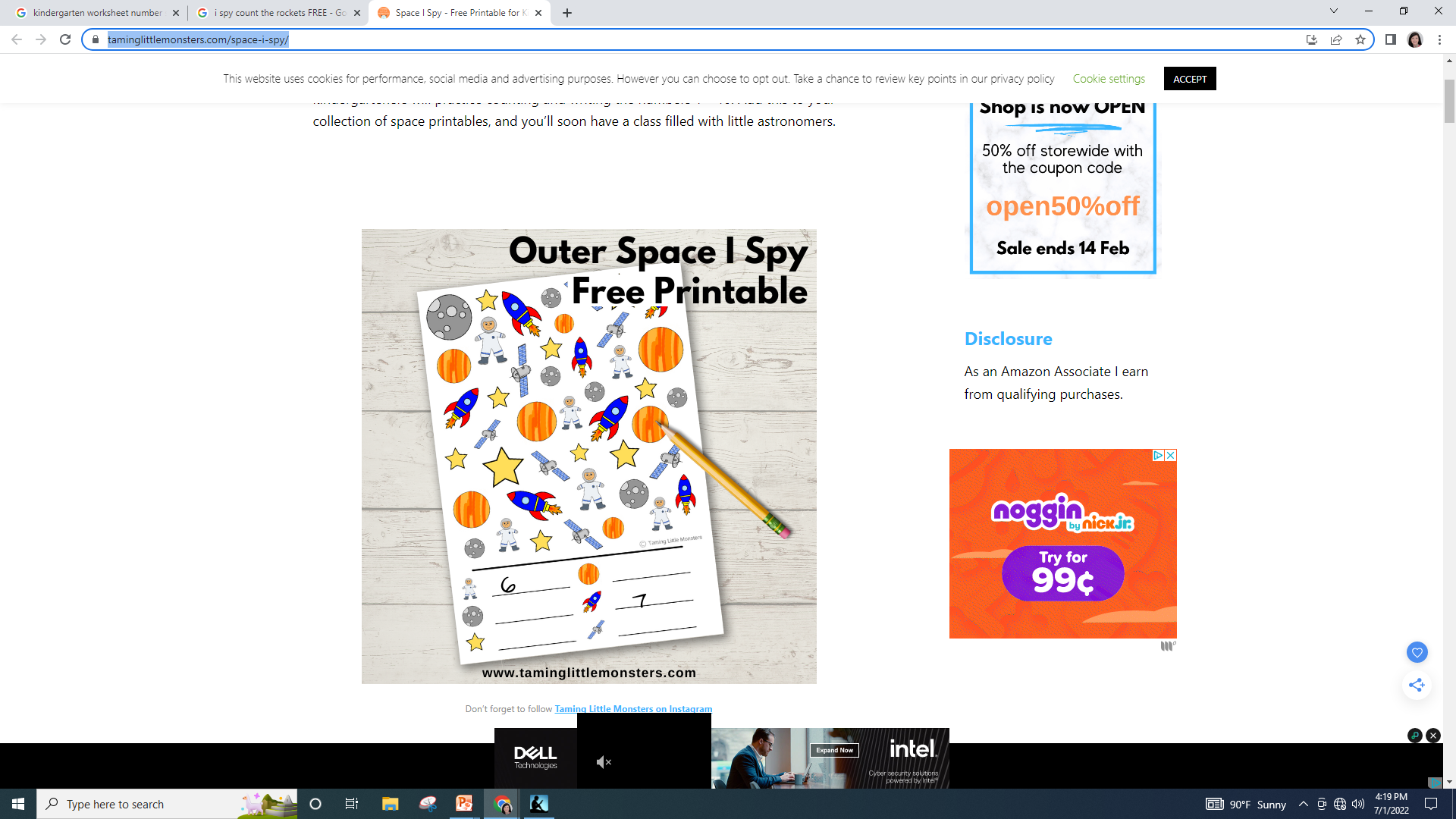 https://taminglittlemonsters.com/space-i-spy/
Note: This worksheet is different from the one shown in my YT video.  I could
no longer find the original worksheet.
Fri - Art
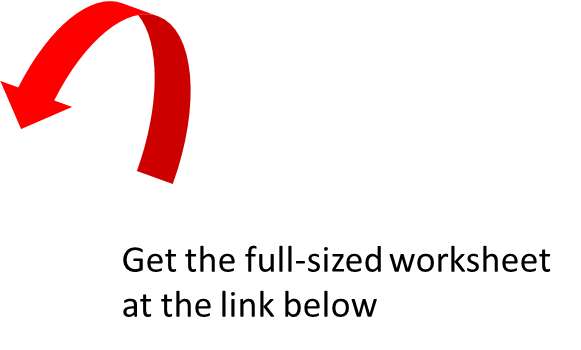 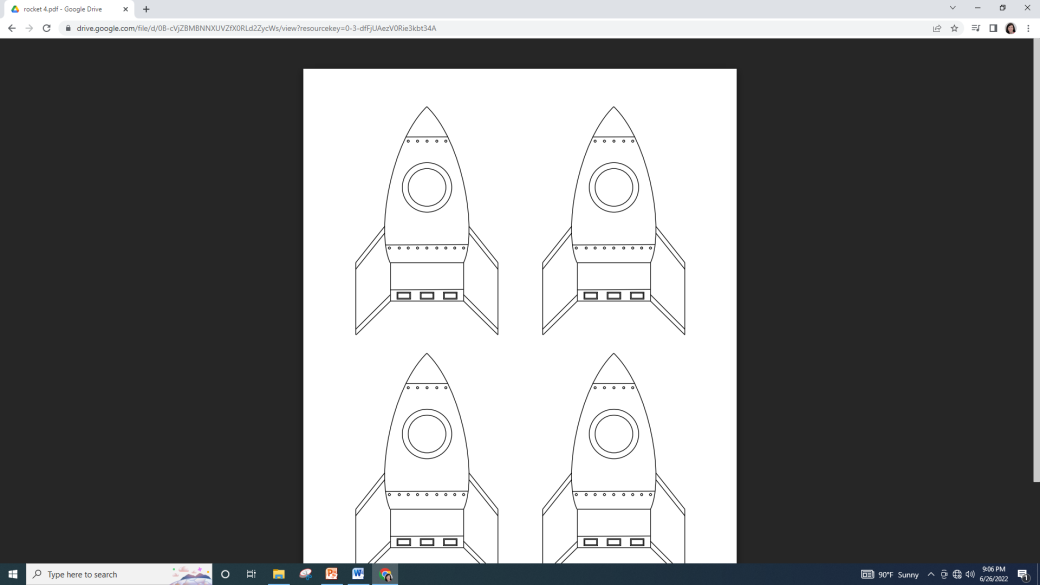 https://buggyandbuddy.com/straw-rockets-with-free-rocket-template/
Land Vehicles
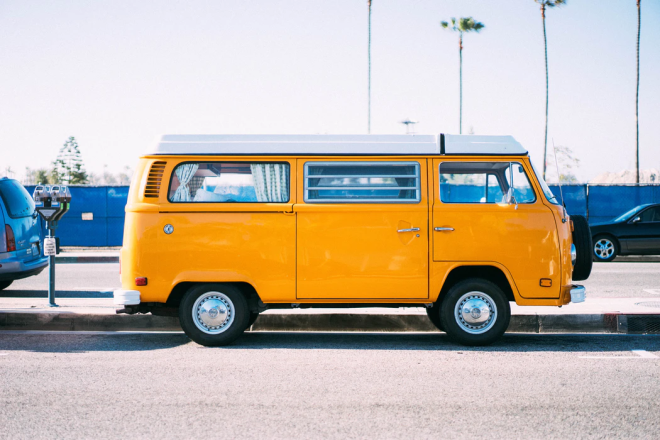 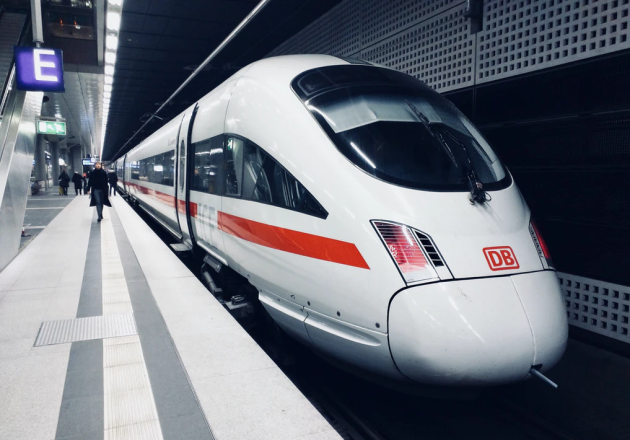 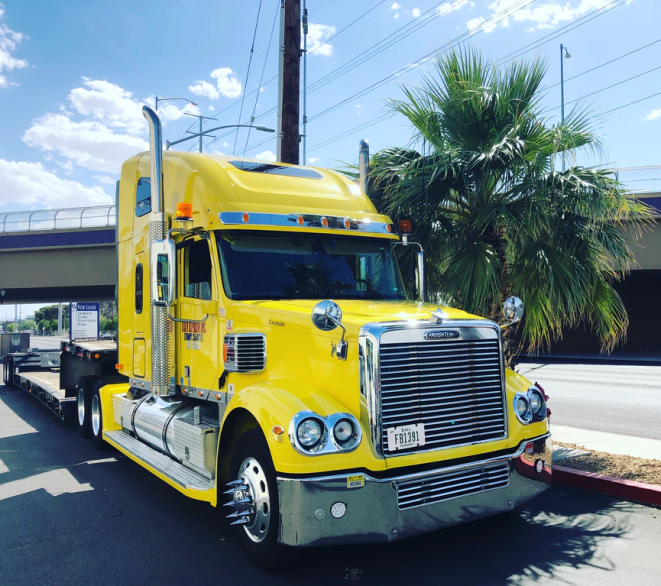 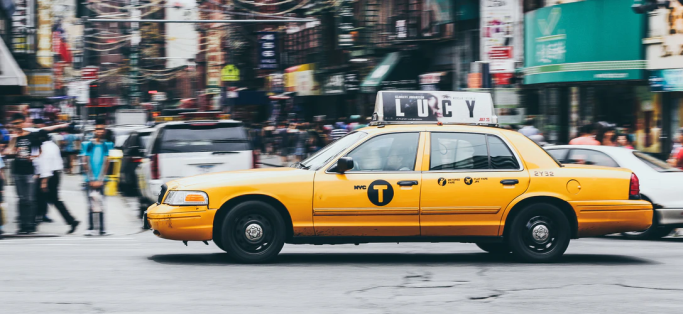 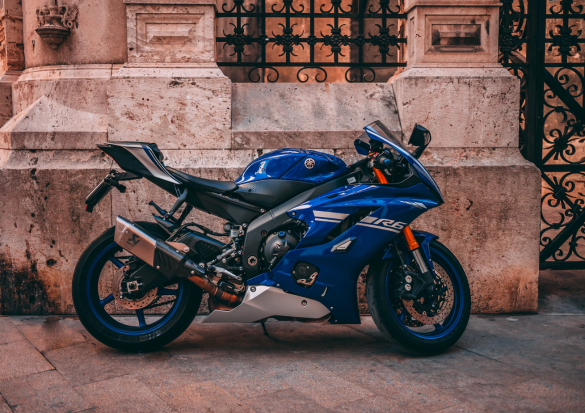 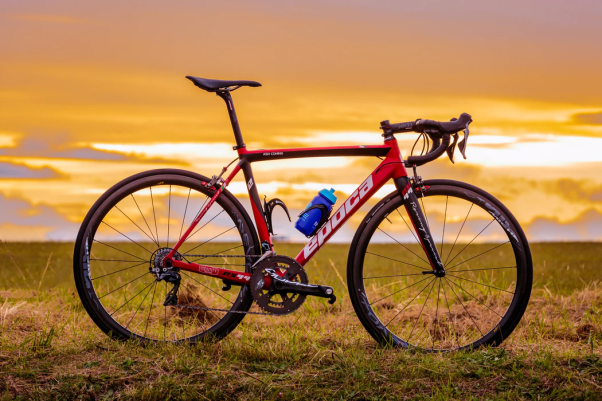 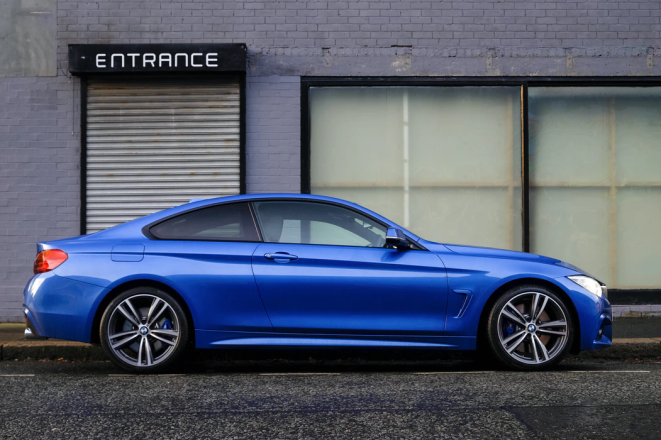 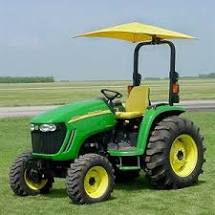 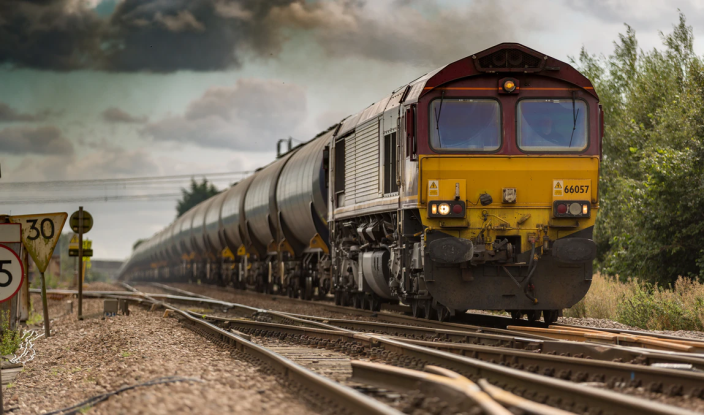 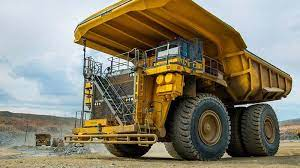 Air Vehicles
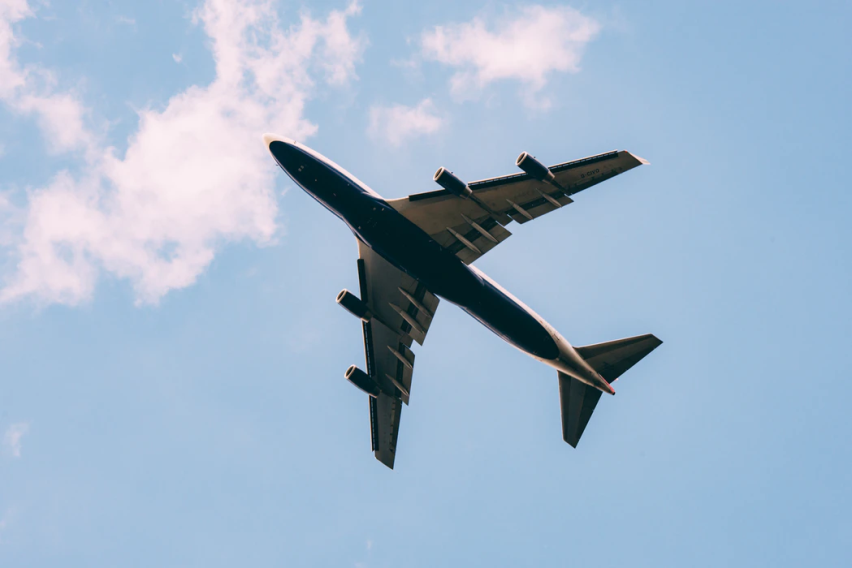 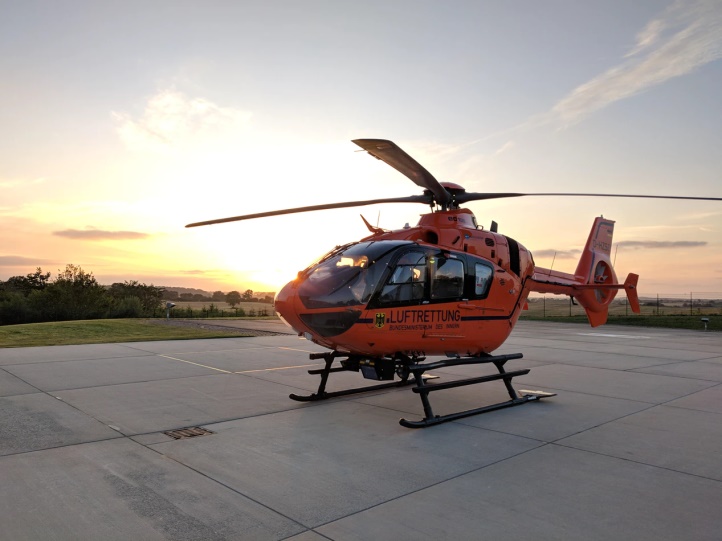 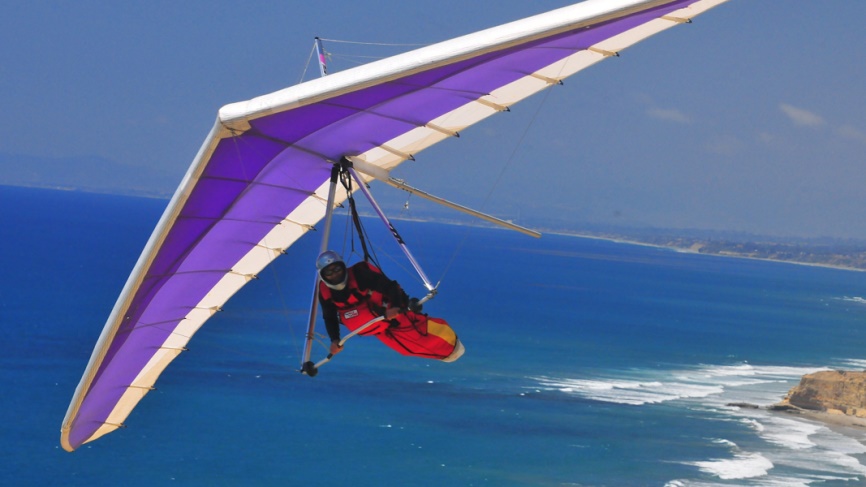 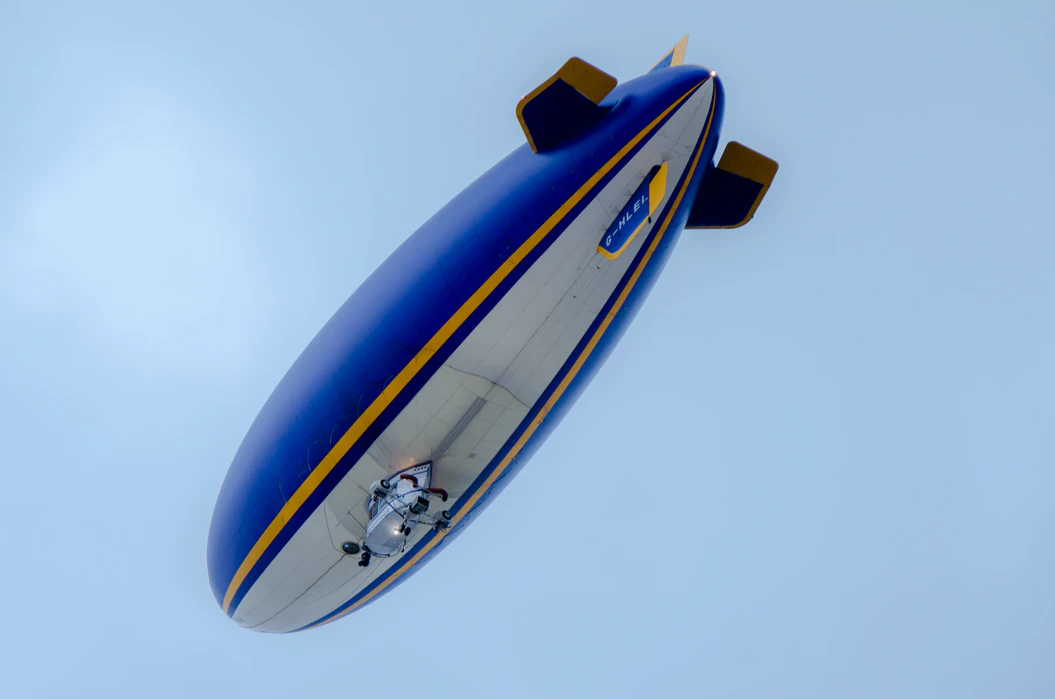 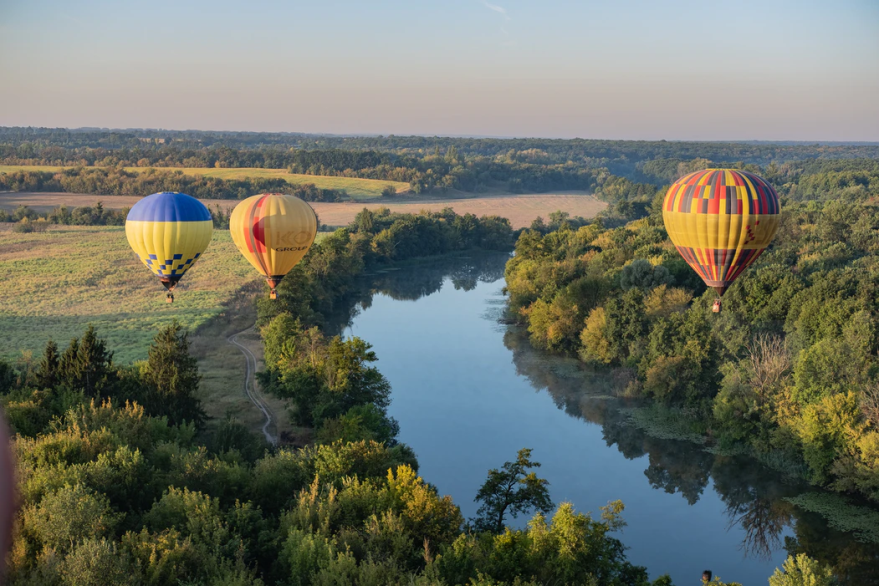 Water Vehicles
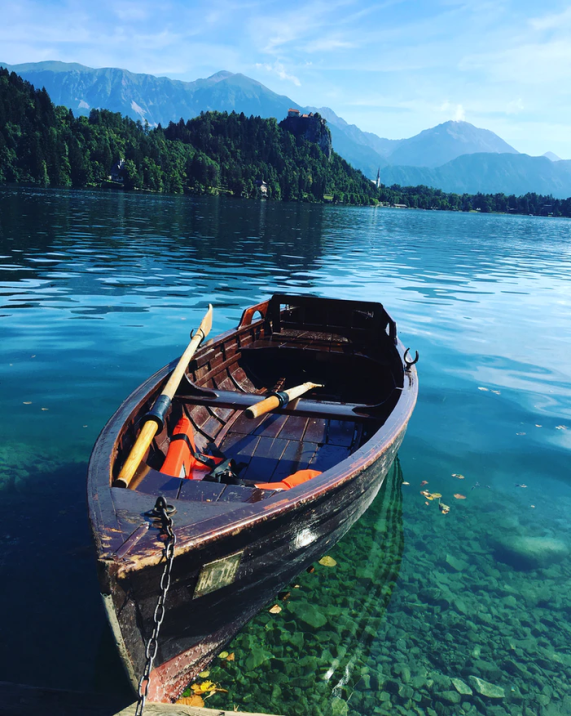 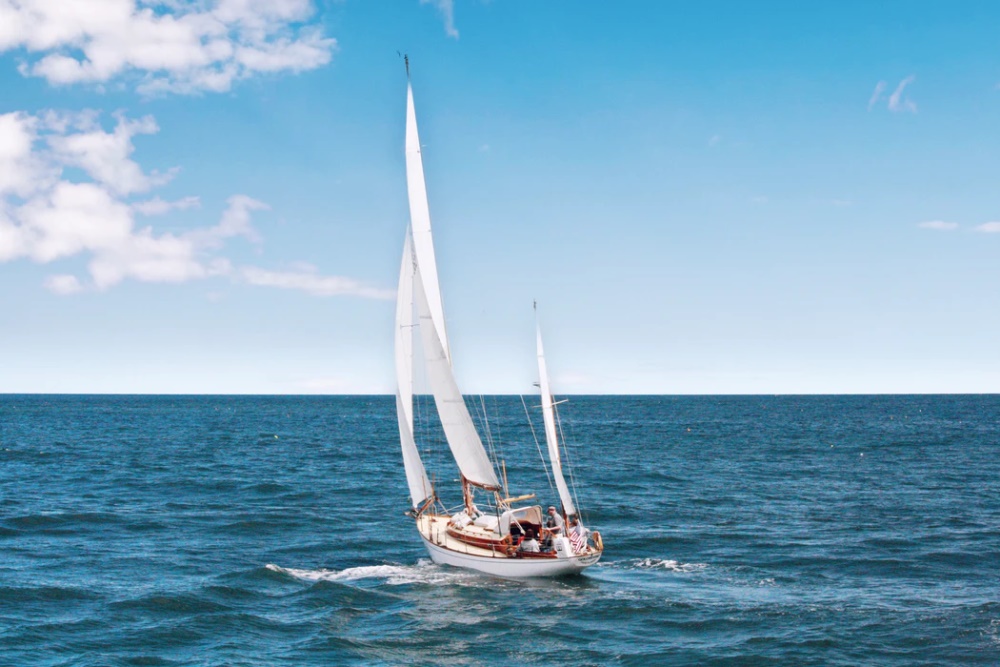 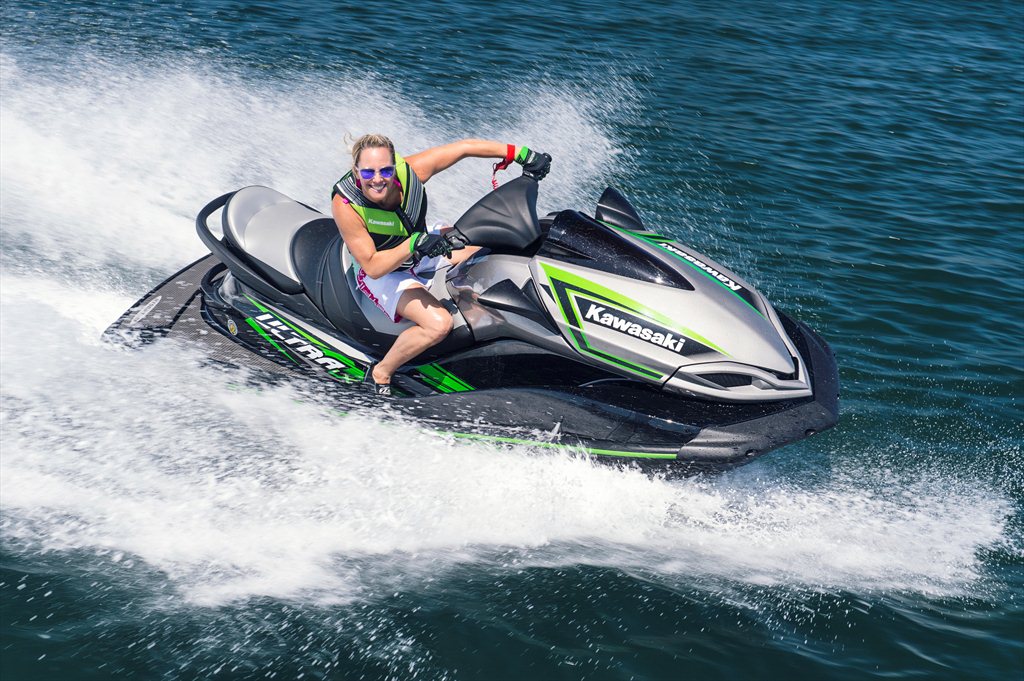 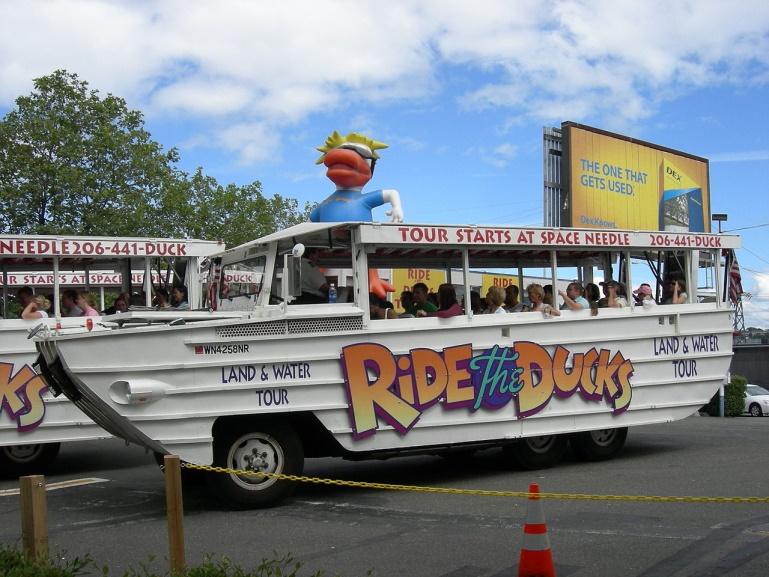 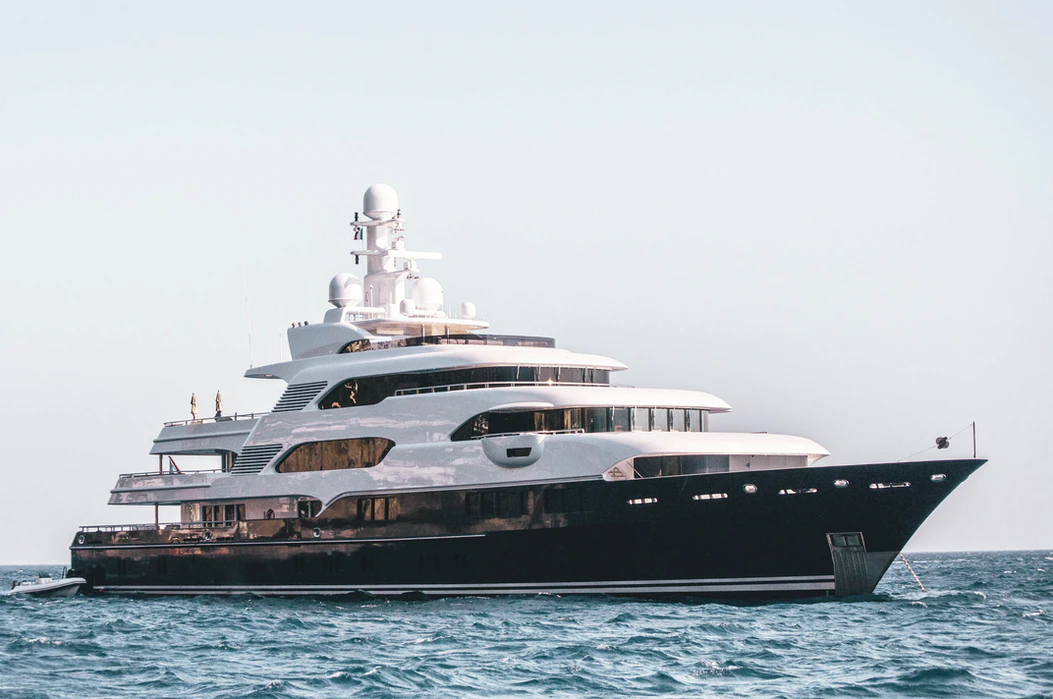 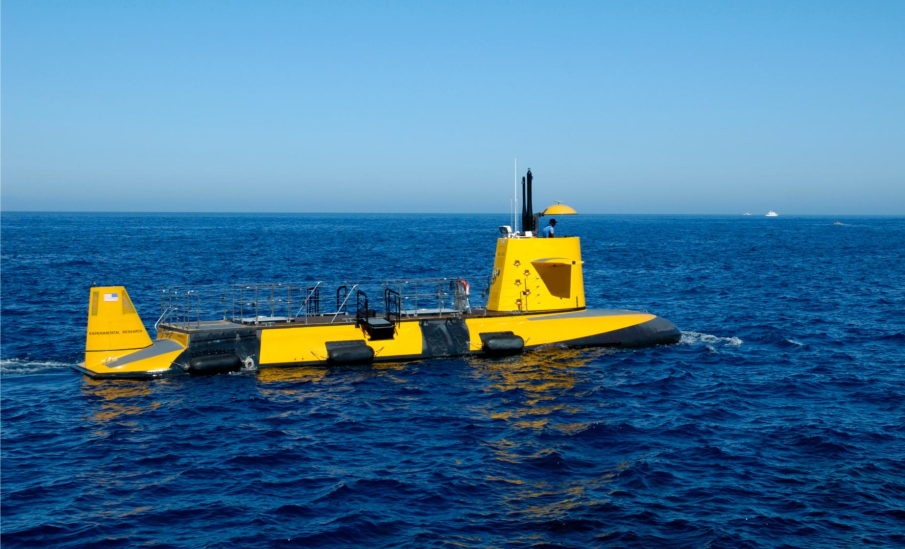